THERE IS ROOM IN THE BALCONY!

Romeo, Romeo, where art thou!

Up in the balcony, where it’s cheaper!
CS/ENGRD 2110Spring 2019
Lecture 1: Overview and intro to types
http://courses.cs.cornell.edu/cs2110/2019sp
CS2110
2
Object-oriented programming, reasoning about complex problems
Testing; Reasoning about correctness
Program development
Algorithmic complexity, analyzing algorithms, 
Data structures: linked lists, trees, hash tables, graphs, etc.
Programming paradigms: recursion, parallel execution
Email from July 2017!
I’m a rising junior studying … I took 2110 in Sp 2016. At the time, I couldn’t appreciate everything I was taught and how they were taught — I was mostly preoccupied with completing the assignments and passing. But I’m starting to realize how terrific a job you and the entire 2110 staff did teaching the material.
I’m at Verizon as a software engineering intern. Doing JUnit testing has become very routine; it was stressed heavily in 2110. I’ve had to use basically all my knowledge of Java and OO programming for my internship, and I can safely say that I would be screwed if I hadn’t taken 2110.
While taking 2100, a lot of peers (including myself) were frustrated at how we had to master all the subtle nuances of Java. But now I confidently say that I am so thankful that I know all these concepts.
3
Usefulness of 2110
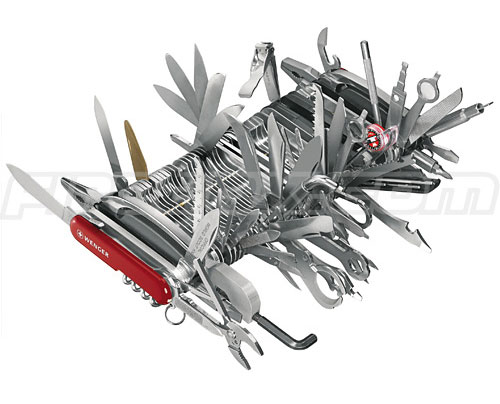 4
This summer I'm working in particle physics, making simula-tions of some of the background signal we’d expect to see in our detector for an experiment run in the particle accelerator. What I'm working on a clustering algorithm to put together energy depositions from several quantized points in the detector to learn what the initial particle's energy and position was. After some thought, I decided the best first sweep over this data would be to do a depth first search starting about a high energy deposition in the calorimeter. It works great, and my PI was very excited about the results!
Usefulness of 2110
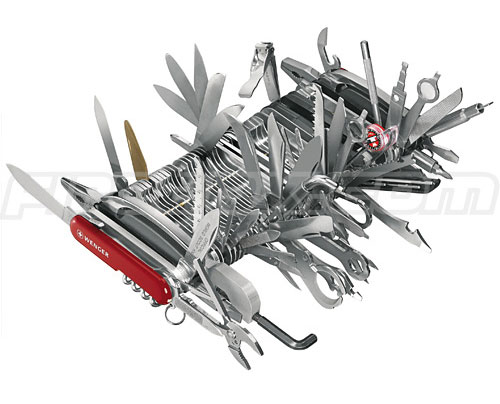 5
I am working at a startup in Silicon Valley this summer … that does subscription-based financial management and billing among other things. It has been pretty incredible the amount I've learned from your class that relates to this internship and I have definitely decided to pursue computer science (I was initially engineering physics).
Is CS2110 right for you?
6
Knowledge of Java not required
Only ~30% of you know Java –others know Matlab, Python …
Requirement: comfort with some programming language, on the level of CS1110 (Python based) and CS1112 (Matlab based). 
   Prior knowledge of OO not required.
We assume you do not know Java!
If you know Java, the first 3 weeks will be easier for you but you STILL have to learn things, probably unlearn some things, too!
Welcome to CS2110!
OO Programming and Data Structures
7
405 Freshmen
158 Sophomores
058 Juniors
031 Seniors
039 Meng/Masters
025 PhD

716 Total

As of Fri evening, 18 Jan
Instructors:
Michael ClarksonDavid Gries
Recitation leaders (TAs): 23
Consultants: 21


Letter grade: 688
S/U grade:      22
AUDIT:               6
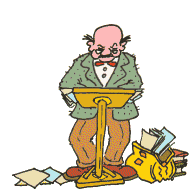 Lectures
8
TR 10:10-11am, Statler auditorium
Attendance mandatory


ENGRD 2110 or CS 2110?
Same course! We call it CS 2110 in online materials
Non-engineers sign up for CS 2110
Engineers should sign up for ENGRD 2110
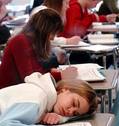 Sections (Recitations)
Some time EARLY, visit StudentCenter and change your section to even out the numbers
9
T 12:20   4 sections: 
T 1:25     2 sections: 
T 2:30     2 sections: 
T 3:35     2 section:
W 12:20  3 sections: 
W 01:25  3 sections: 
W 02:30  2 sections: 
W 07:30  1 section:
Attendance mandatory
Sometimes flipped: you watch videos beforehand, come to recitation and do something
Sometimes review, help on homework, new material
No permission needed to switch sections, but do register for whichever one you attend
Recitation this week
10
Eclipse essentials
Practice with common types
DO BEFOREHAND: 
Install Java, Eclipse, DrJava (optional) 
Watch tutorials on API & String
Coursework
11
7–8 programming assignments (37%)
Two prelims (14% and 16%)
Final exam (30%)
Course evaluation (1%)
Work in recitations (1-3%)
Formula will change as courseprogresses and we make changesin assignments, give quizzes, etc.
Exams are most important aspect in determining final grade
Assignments: a real learning experience
12
Teams of one or two
A0 and then A1 will be posted soon on the CMS
Finding a partner: choose your own or contact your TA. Piazza can be helpful.
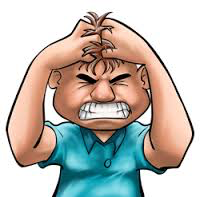 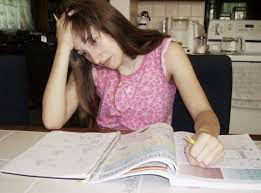 One way to do
an assignment:
Wait until the daybefore it is due.
Result: Frustration, anger,
impatience, long lines in
consulting room. No fun.
Not a good educational experience
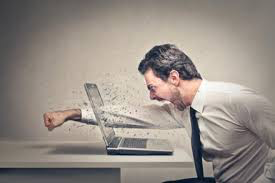 Assignments: a real learning experience
13
One way to do an assignment:
Read the handout immediately.
Work on it every (other) day. Ponder. Look things up. Get help in consulting room, with no lines, or office hours. Fun, hard work, a great learning experience
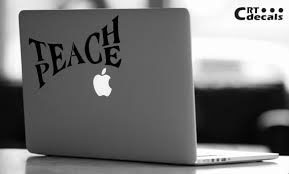 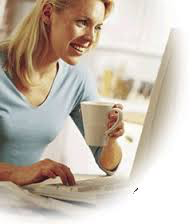 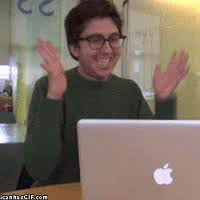 Piano lessons:
Practice Daily?
Or put off practicing until an hour before weekly lesson?
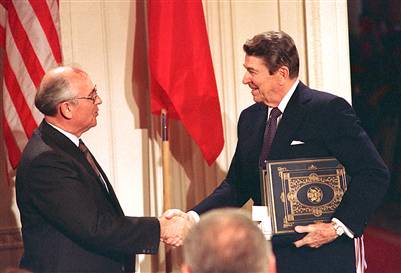 Academic Integrity… Trust but verify!
14
99% of you are honest and don’t try to cheat
We use artificial intelligence tools to check some assignments, so catch the other 1%
The software is accurate!
It tests your code and notices similarities between code written by different people
Sure, you can fool this software
… but it’s easier to just do the assignments
… and if you try to fool it and screw up, you might fail the assignment or even the whole course.
Resources
15
JavaHyperText. Course website: Link on Links or Resources pagehttp://www.cs.cornell.edu/courses/JavaAndDS/definitions.html
Java resource: online materials at Oracle JDK web sitehttps://docs.oracle.com/javase/8/docs/api/index.html?java/lang/Object.html
Piazza
16
Click link on our “links” web page to register

Incredible resource for 24 x 7 help with anything

We keep an eye on itand answer questions. YOU can (and will)too. Visit the Piazzaoften.
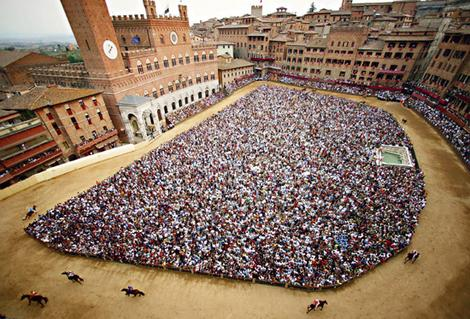 CS2111
17
An “enrichment” course
Help students who might feel overwhelmed by CS2110
Gives more explanation of core ideas behind Java, programming, data structures, assignments, etc.
Taught by Bracy, Gries, and a TA, 1 credit S/U
Only for students who also take CS2110
Only requirement: Attend weekly lecture
I would just like to thank you for taking the time to hold CS2111 this year. You have no idea how the class helped and impacted a lot of us. I would never had "survived" CS2110 without your generous share of your knowledge. I appreciated your time.
Obtaining Java and Eclipse
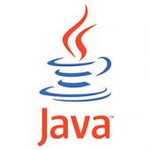 18
Follow instructions on our Resources web page
Make sure you have Java JDK 1.8, if not download and install.  We explain how on the web page.
Then download and install the Eclipse IDE
Test it out: launch Eclipse and click “new>Java Project” 
This is one of a few ways Java can be used 
When program runs, output is visible in a little console window
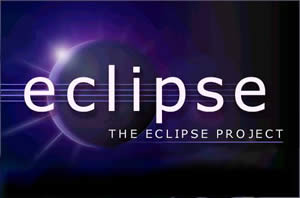 DrJava IDE
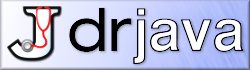 19
IDE: Integrated Development Environment
DrJava is a much simpler IDE, few features
We use it only to demo Java features and programming concepts. Has an “interactions pane”, which allows trying things without requiring a complete Java program. Great tool!
DON’T use it for course assignments –use Eclipse
Download jar file from links page of course website
Homework!
20
Homework 1. Read article Why Software is So Bad.                     Link:  Course website ->  Lectures notes   (Lecture 1)
Homework 2. Get Java, Eclipse, DrJava on your computer.
Homework 3. Spend some time perusing the course website.
                     Look at course information, resources, links, etc.

Homework 4. BEFORE EACH LECTURE/RECITATION: download pdf form of the slides, bring to class and look at them during lecture. We project not only PPT but also Eclipse and other things. Having PPT slides in paper form or on your laptop/tablet can help you during the lecture.
Assignment A0
21
Introduction to Java, Eclipse, and the assert statement
Due 123123123123 January at 11:59pm
Submit on CMS
22
Relevant JavaHyperText Entries
23
type
primitive type
type, strong versus weak typing
cast
function         function call
procedure     procedure call
variable        variable declaration
expression
assignment statement
unicode
Type: Set of values         together with operations on them.
24
Type integer:
values: …, –3,  –2,  –1, 0,  1,  2,  3, …
operations: +,  –,  *,  /,  unary –
Can represent them in many ways — decimal, binary, octal, maybe as strokes ||||
(that’s 4)

Do you know how your computer represents them?
Type: Set of values         together with operations on them.
25
Java Type int:
values: –231 ..  231–1
operations: +,  –,  *,  /,  %, unary –
b % c : remainder when b is divided by c.  67 % 60 = 7
Integer.MAX_VALUE: name for max int value: 231–1: 2147483647
What do you think happens when Integer.MAX_VALUE + 1
is evaluated?.
Talk to neighbors about possibilities. Know Java? KEEP QUIET
Java designers decided on this Principle: primitive operations on type int should yield an int.
About int
Java Principle: A basic operation of type int must produce an int
26
int:  values: –231 ..  231–1, i.e. 
operations: +,  –,  *,  /,  %, unary –
Integer.MAX_VALUE: name for max int value: 231–1: 2147483647
Integer.MAX_VALUE + 1 is
–231:  –2147483648  WRAP-AROUND
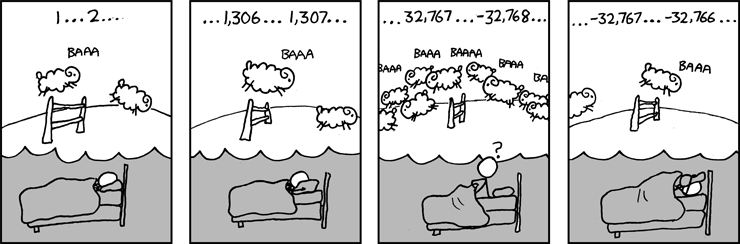 Types in Java
27
Primitive Types
Classes
Fully integrated into Java
We'll cover these today!
We'll talk about these on Thursday
Most-used ‘primitive’ types
b % c : remainder when b is divided by c.  67 % 60 = 7
28
int:  values: –231 ..  231–1
operations: +,  –,  *,  /,  %, unary –
Use single quotes for type char.
'\n' is new-line char
char:  values like : 'V'    '$'    '\n'
operations: none
double:  values like : –22.51E6, 24.9 
operations: +,  –,  *,  /,  %, unary –
Write values in “scientific notation”
boolean:  values: true  false
operations: ! (not), && (and), || (or)
Can’t use integersas booleans!
Primitive number types
29
Integer types:    byte      short      int            long
                         1 byte    2 bytes    4 bytes     8 bytes

Real types:         float       double             –22.51E6 
                          4 bytes    8 bytes             24.9
usual
operators
usual
operators
Use these to save space. 

Have an array of 1,000,000 integers in range 0..7?
Use a byte array rather than an int array
Don’t worry about this in next 7-8 weeks. Use int and double.
Type: Set of values         together with operations on them.
30
Valid Python sequence:
    x= 100;
    x= ‘Hello World’;
    x= (1, 2, 3, 4, 5 );
Matlab and Python are weakly typed:
One variable can contain at differenttimes a number, a string, an array, etc.
One isn’t so concerned with types.
Corresponding Java
int x;
x= 100;

x= “Hello”;
Java strongly typed:
A variable must be declared before it is used and can contain only values of the type with which it is declared
Declaration of x:x can contain only values of type int
Illegal assignment: “Hello” is not an int
Weakly typed versus strongly typed
31
Weakly typed:
Shorter programs, generally.
Programmer has more freedom, language is more liberal     in applying operations to values.
Strongly typed:
Programmer has to be more disciplined. Declarations     provide a place for comments about variables.
More errors caught at compile-time (e.g. it’s a syntax error     to assign a string to an int variable).
Note: weak and strong typing not well defined; literature has several definitions
Basic variable declaration
32
32
Declaration: gives name of variable, type of value it can contain
int x;
Declaration of x, can contain an int value
double area;
Declaration of area, can contain a double value
int[] a;
Declaration of a, can contain a pointer to an int array. We explain arrays much later
area
20.1
a
double
int[]
x
5
int
Assignment statement
33
33
Much like in other languages —need ‘;’ at end:
             <variable>=  <expression> ;
int x;
x= 10; 
… other code
x= x+1;
Have to declare x before assigning to it.
int x= 10; 
… other code
x= x+1;
Can combine declaration with an initializing assignment.  Shorthand for a declaration followed by an assignment.
Assignment statement type restriction
34
34
Every expression has a type, which depends on its operators and the types of its operands in a natural way.
Rule: In  x= e;  type of e has to be same as or narrower than type of x. Reason: To avoid possibly losing info without the programmer realizing it.
double y=  5 + 1;
The value of 5+1 is automatically cast from type int to type double.
int x=  (int) (75.5 + 1);
int x=  75.5 + 1;
You can cast to int explicitly.  76 will be stored in x.
Illegal: The exp value is of type double.
Casting among types
35
35
(int) 3.2       casts double value 3.2 to an int
any number type
any number expression
may be automatic cast
wider
narrow
byte    short    int    long    float    double
must be explicit cast, may truncate
–  – 3        evaluates to  3
– (int) 3.2  evaluates to –3
(int) is a unary prefix operator, just like –
char is a number type!
36
36
Unicode: 16-bit char repr. Encodes chars in just about all languages.  In java, use hexadecimal (base 16) char literals:
'\u0041'  is  'A' 
'\u0042'  is  'B' 

'\u0056'  is  'V'
 
'\u0024'  is  ‘$'
'\u0950'  is  'ॐ’     —Om, the sound of the universe 
'\u5927'  is  '大'     —大衛 is (I think) a transliteration
'\u885b'  is  '衛'         of David into Chinese (Da Wei)
char  is a number type:     (int) 'V'         (char) 86
Unicode repr. in decimal: 86
'V'
See www.unicode.org
A function in Matlab, Python, and Java
37
37
function s = sum(a, b)
    %  Return sum of a and b
s= a + b;
Matlab
Python
def sum(a, b):
     """ return sum of a and b"""
     return a + b
Specification:
in comment
before function
/** return sum of a and b */
public static double sum(double a, double b) {
     return a + b;
}
Declarations of parameters a and b
return type